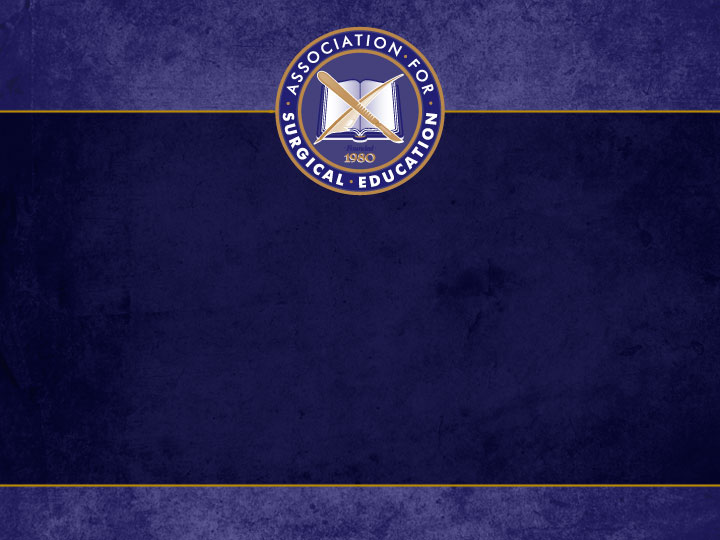 Troubleshooting 106Use of oral exams and OSCEs for student assessmentJesse Moore, MD FACSKathryn Butler, MD FACSPam Rowland, PhD
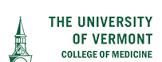 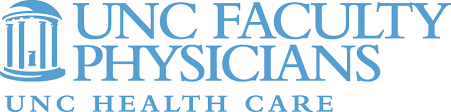 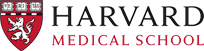 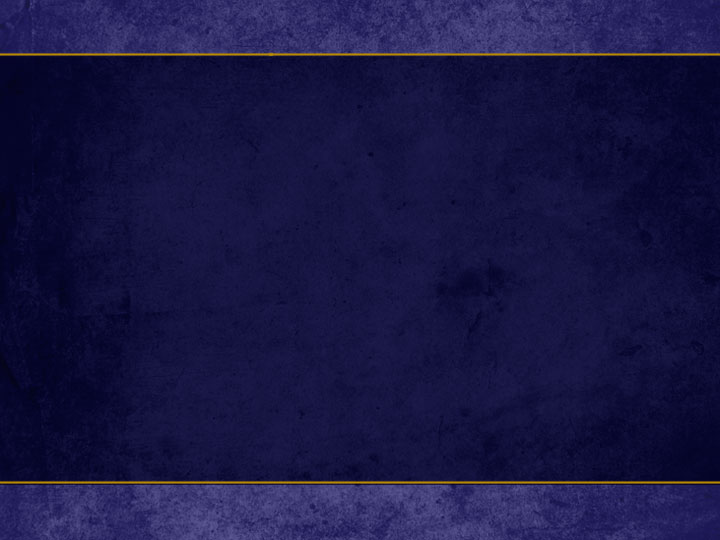 Objectives
Describe how to implement an oral exam and OSCE assessment of a medical student.
Compare and contrast target areas for assessment using Oral exams and OSCE’s.
Describe the evidence to support the use of oral and OSCE assessments.
Compare and contrast challenges for implementing an OSCE vs Oral exam
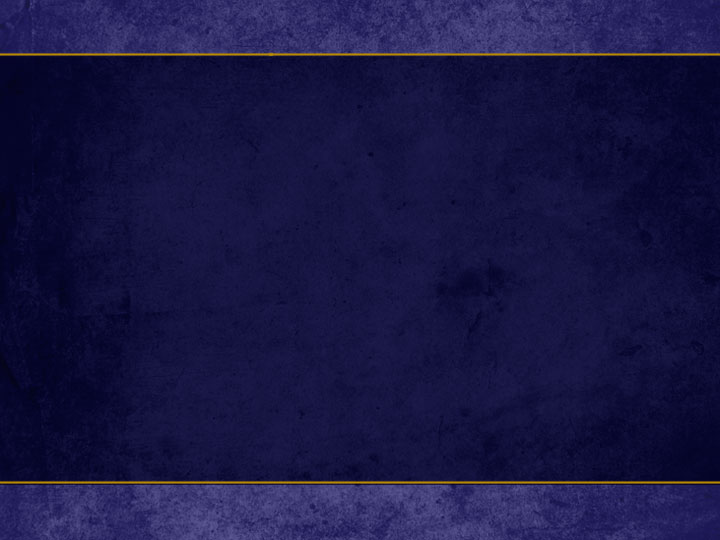 Schedule
Innovative Assessment – OSCEs

Innovative Assessment – Oral exams

Small group workshop

Preparing faculty to administer oral exams
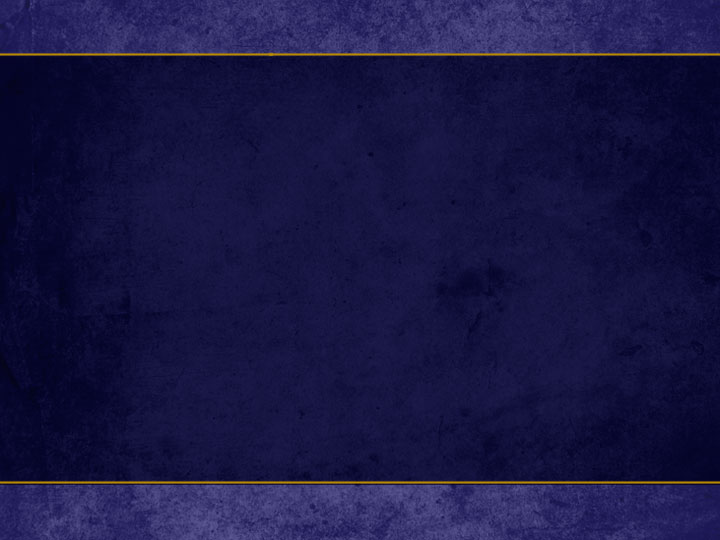 Troubleshooting Your Clerkship 106Innovative assessment: OSCEs
Kathryn L. Butler M.D. FACS
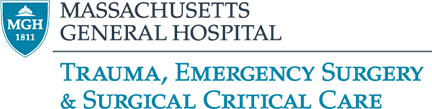 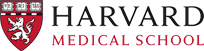 Assessment: Then and Now
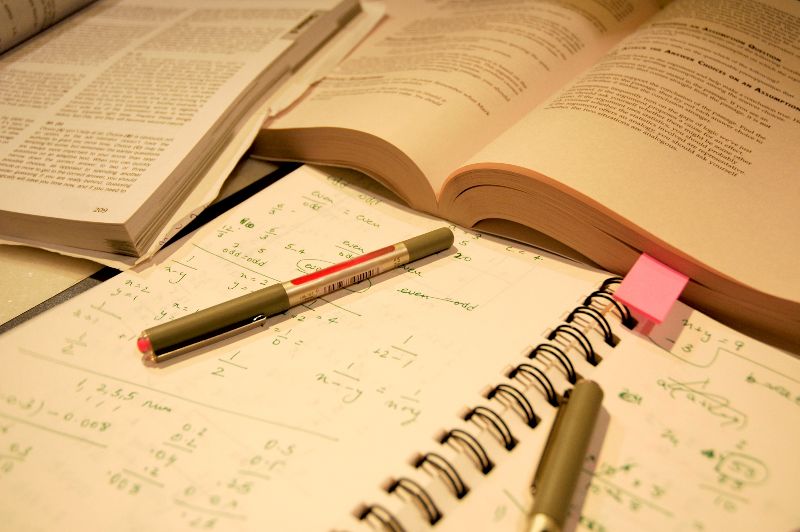 Pre-Medical Assessment
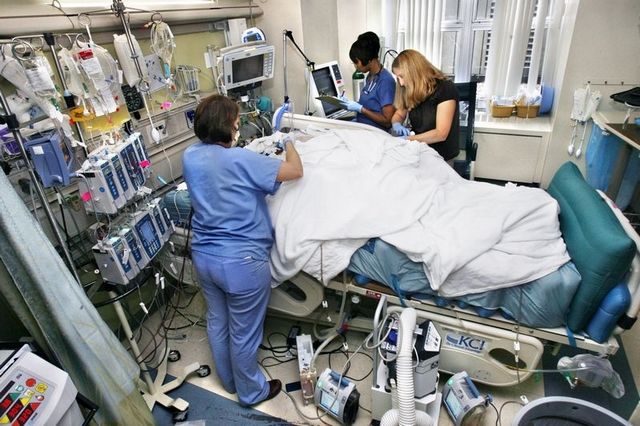 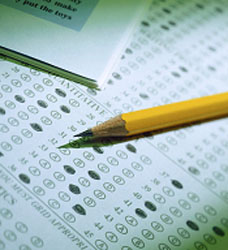 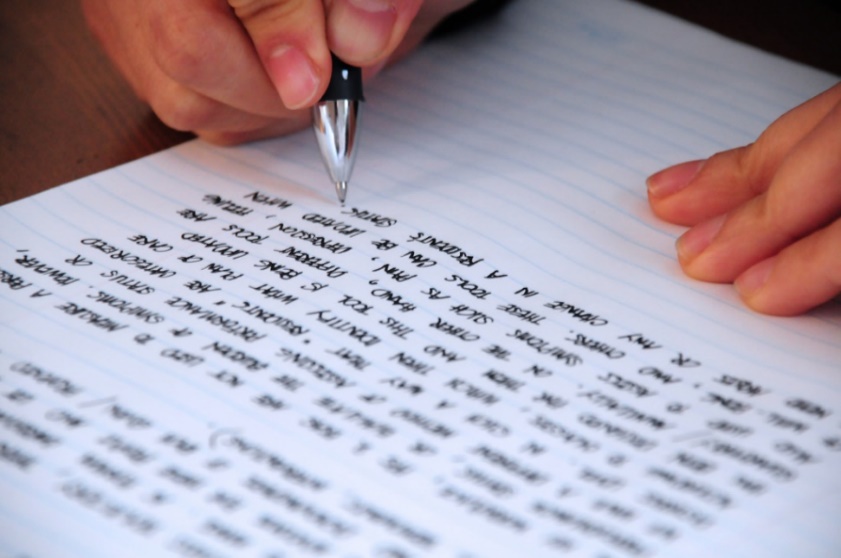 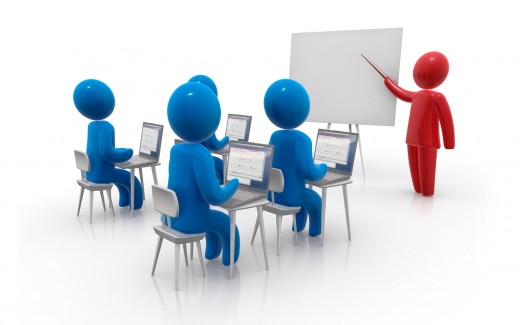 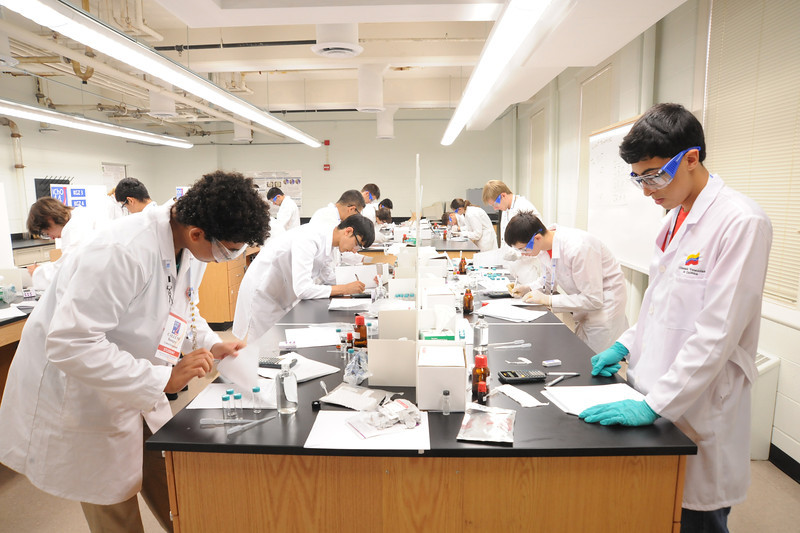 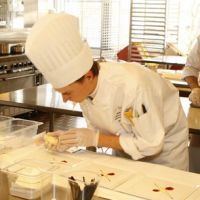 Learning Objectives
Consider strengths and drawbacks of evaluations in medical student assessment

Consider strengths and drawbacks of oral exams and OSCEs for medical student assessment 

Design an oral exam/ OSCE based upon a clinical problem
The Problem
Faculty-written feedback constitutes the chief means of student assessment in medical schools 



Multi-institutional data 
   since the 1990s: 
Evaluations subjective 
Variable reliability 
Reflect recollections of case presentations and write-ups
Infrequent critical appraisals of clinical skills
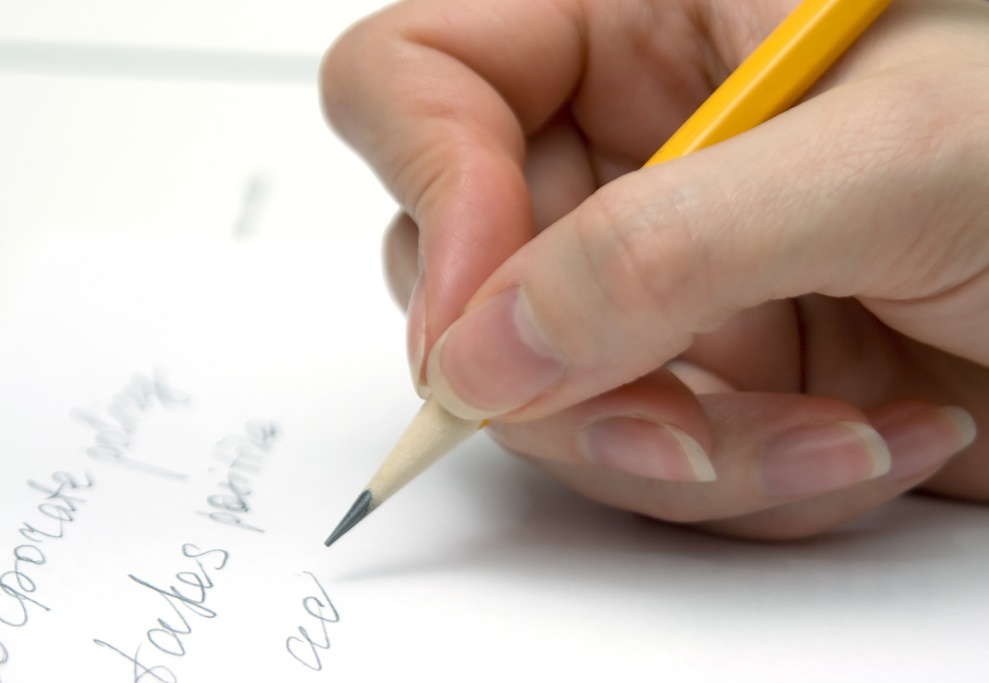 The Problem. . . With Surgeons
Surgeons have sporadic encounters with students, limiting opportunities 
    for substantive feedback

Less longitudinal contact
    than in other specialties

Efficiency a requirement

Variability in clinical acuteness, volume, and breadth creates barriers to standardized evaluation.
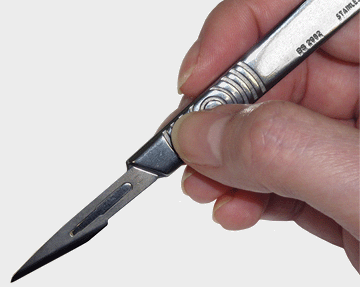 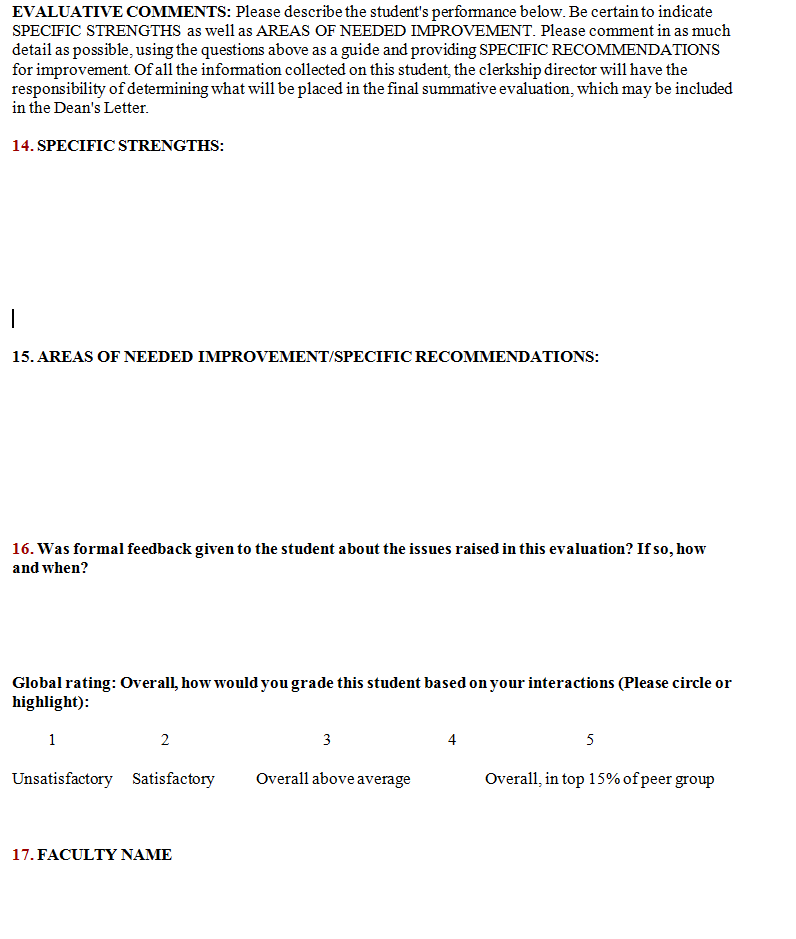 23%
20%
2%
?
Alternatives to Faculty Evaluations
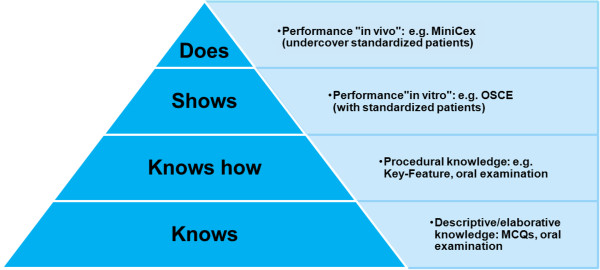 Objective Structured Clinical Examination
Students tested in simulated scenarios designed to reflect clinical encounters

Scored based upon their achievement of pre-determined learning objectives

Designed to test a student’s communication, decision making, and clinical assessment abilities in a dynamic fashion

Seeks to evaluate reasoning and application, rather than rote fact retention
OSCEs in Surgery
Surgical literature contains few descriptions of OSCEs used for medical student assessment

EM and OB/Gyn clerkships have reported success

ACS recently recommended an OSCE to assess clinical practice readiness for incoming for surgery interns
Building an OSCE - Content
Content of exam based upon: 
Best practice guidelines 
Goals and objectives for clerkship 
Expert consensus among clerkship leadership
Building an OSCE --Response Process
Minimize sources of error associated with test administration 
Standardized assessment tool after polling multiple faculty
Incorporated feedback to identify key learning objectives and critical maneuvers for each clinical scenario
Created a composite assessment rubric consisting of both checklists and a global score
Same proctors administer exam each block
Students practice on the simulator before the exam
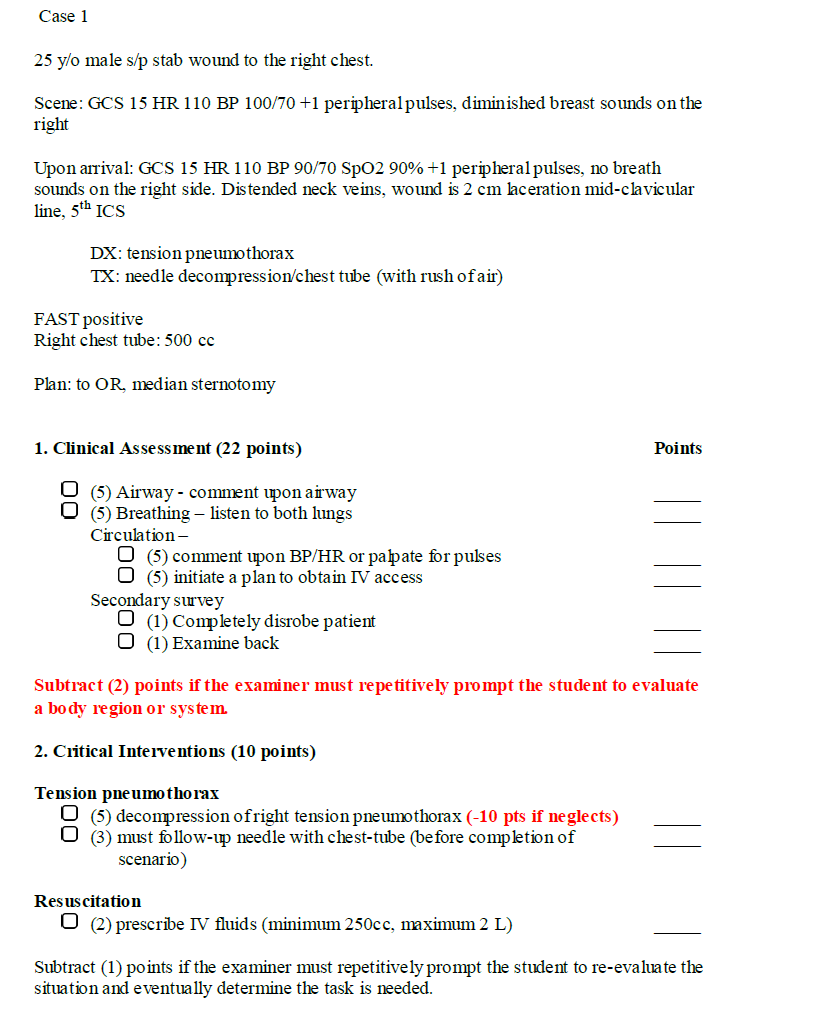 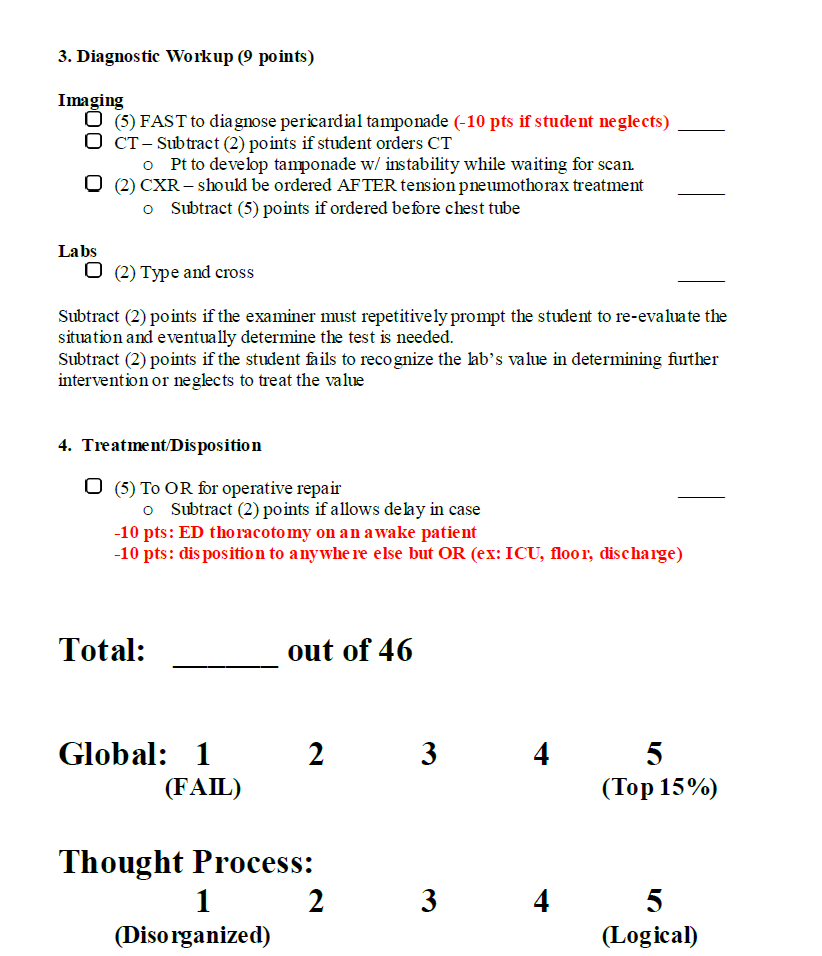 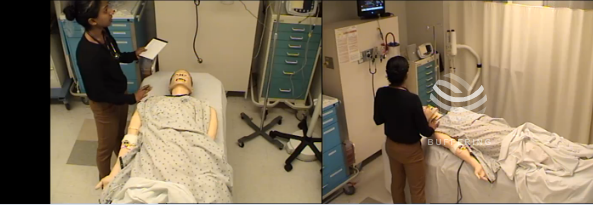 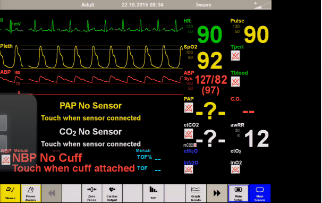 Commentary Analysis
Pos:Neg Ratios: 

7:1

1:3
P<0.05
Feedback Summary
OSCE has higher frequency of feedback (p<0.05) regarding: 
Cognitive process
Physical exam 
Diagnostic workup 
Patient management 

Evaluations have higher frequency of feedback regarding: 
Fund of knowledge 
Bedside manner 
Navigating systems 
Professionalism 
Initiative 
Enthusiasm 
Personality
“Areas to improve”
“Specific strengths”
Troubleshooting Your Clerkship 106Innovative assessment: Oral exams
Jesse Moore M.D. FACS
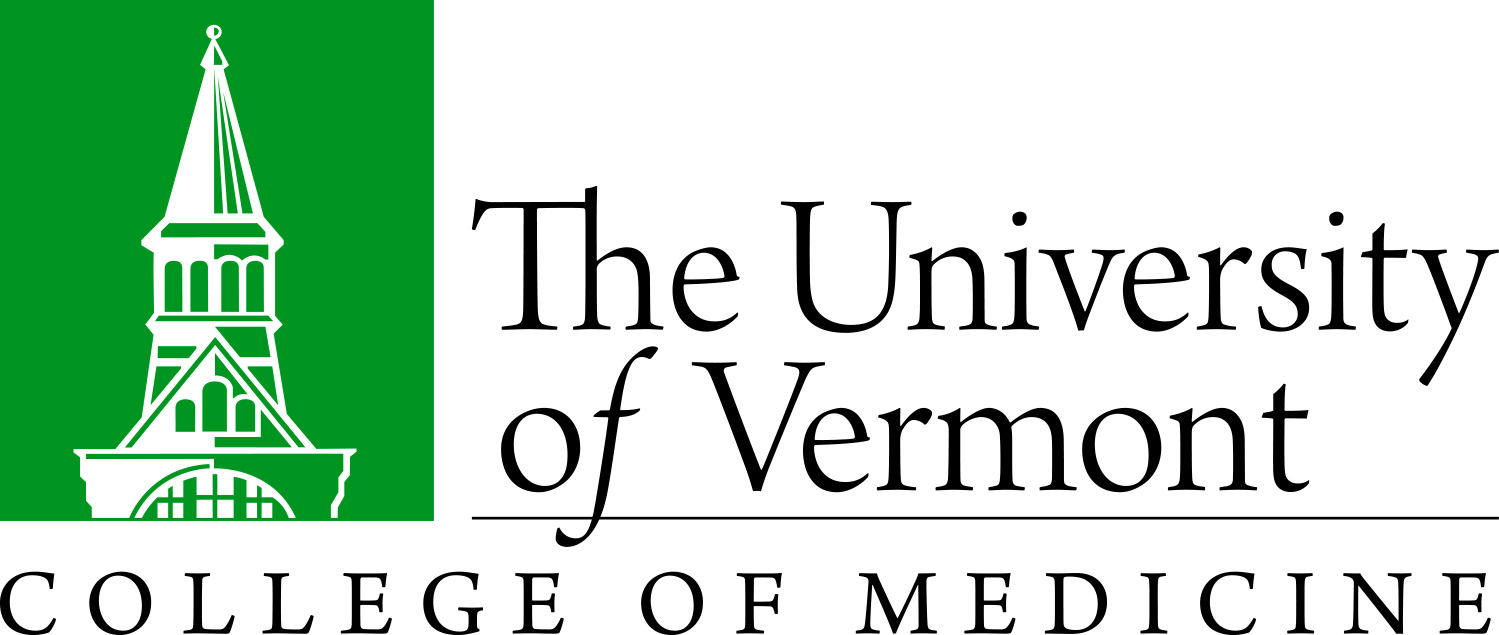 Oral exams
The upside
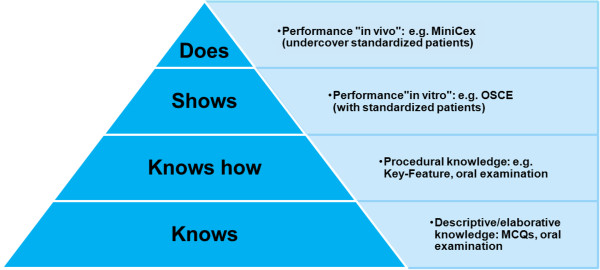 Oral exams
The upside:  Zelenock et al Surgery 1985
Students and faculty like them!

Unique contribution to grade assignment

Preparation for board certification process
Gen surg, optho, ER, anesthesia,  psychiatry, neurology, OB/Gyn, radiology
[Speaker Notes: Surgery. 1985 Jun;97(6):737-44. Oral examinations: actual and perceived contributions to surgery clerkship performance.
Zelenock GB, Calhoun JG, Hockman EM, Youmans LC, Erlandson EE, Davis WK, Turcotte JG. Abstract PMID: 4002121

3-year experience at the University of Michigan 

surveys identified faculty and student opinion regarding the oral examination. The results were consistent during the 3-year period of study. Faculty and student opinion regarding the examination as an evaluation process and motivational device were positive, as was opinion regarding the breadth and depth of knowledge tested and the examination as a learning experience and an accurate reflection of students' performance 

Multiple regression analysis of the relationship between the oral examination and ward grades, written examination grades, and the final grades 

significant correlation between the oral examination and other evaluation parameters. Stepwise regression analysis revealed that the oral examination contributed unique information to final grade determination. 

. 



12 boards still use orals]
Oral exams
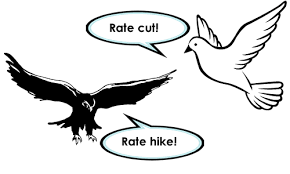 PASS !
The downside…
Inter-rater reliability
FAIL !
Inter-rater reliability
Kumar et al Adv Health Sci Educ 2001
Peds clerkship at 6 sites

Standardized oral exam cases
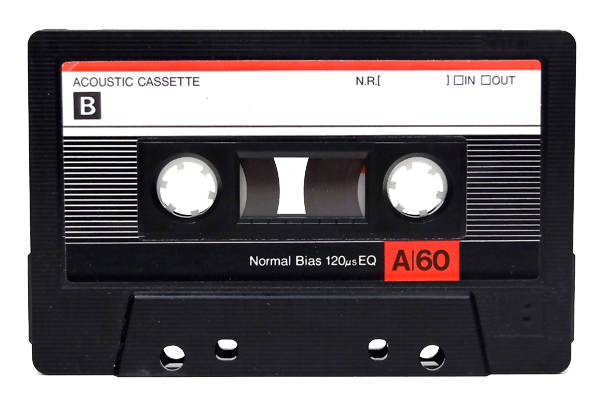 [Speaker Notes: Kumar A1 PMID: 11709636
Locating, characterizing and minimizing sources of error for a paper case-based structured oral examination in a multi-campus clerkship.

Peds clerkship across 6 sites Michigan State, each site assigned own grade, standard cases, examinations were audio-taped. 

From audio-tapes five community coordinators scored examiner behaviors and graded student performance. Correlations among examiner behaviors scores were examined. Graphs identified grading patterns of evaluators. 

RESULTS: 
Exam-givers differed most in their "teaching-guiding" behavior, and this negatively correlated with student grades. Exam reliability was lowered mainly by evaluator differences in leniency and grading pattern; less important was absence of standardization in cases.
CONCLUSIONS: 
While grade reliability was low in early use of the paper case-based oral examination, modeling of plausible effects of training and monitoring for greater uniformity in administration of the examination and assigning scores suggests that more adequate reliabilities can be attained.]
Inter-rater reliability
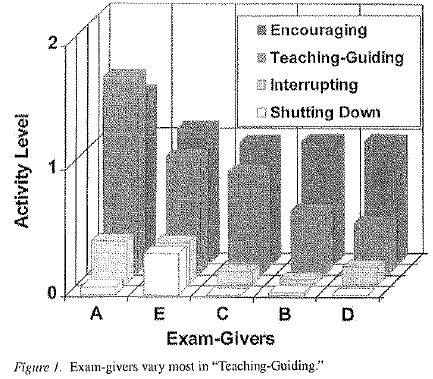 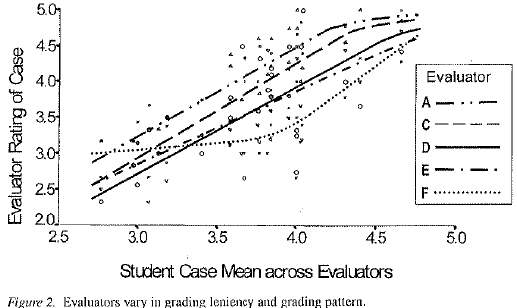 Kumar et al 2001
[Speaker Notes: Significant variation in examiners behavior.  Exam-givers differed most in their "teaching-guiding" behavior, and this negatively correlated with student grades ie the more an evaluator engaged in “teaching-guiding” the worse their student’s grades were

Evaluators differed significantly in the grades they assigned to students.  Easiest grader is curve to the left, hardest to the right.  Same slope indicates evaluators don’t differ in their discrimination.  Evaluator F is an outlier (using some different policy altogether).  These are non-random differences that would impact a student’s 

 Exam reliability was lowered mainly by evaluator differences in leniency and grading pattern; less important was absence of standardization in cases.]
Inter-rater reliability
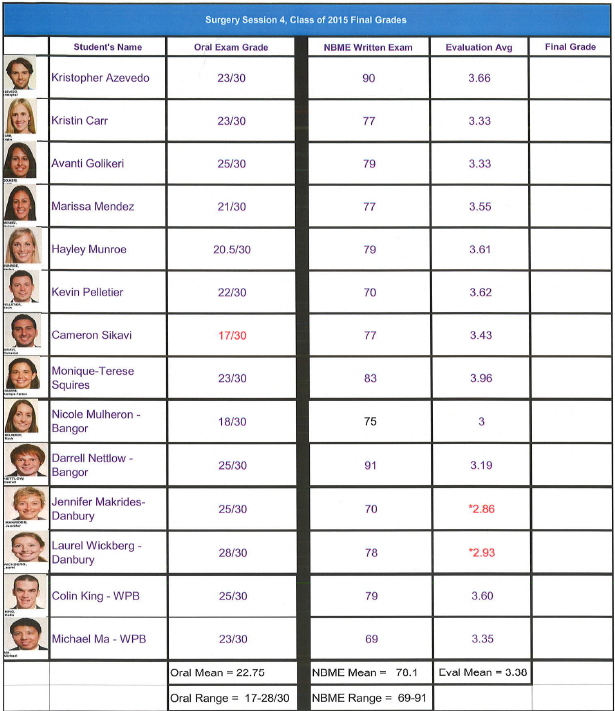 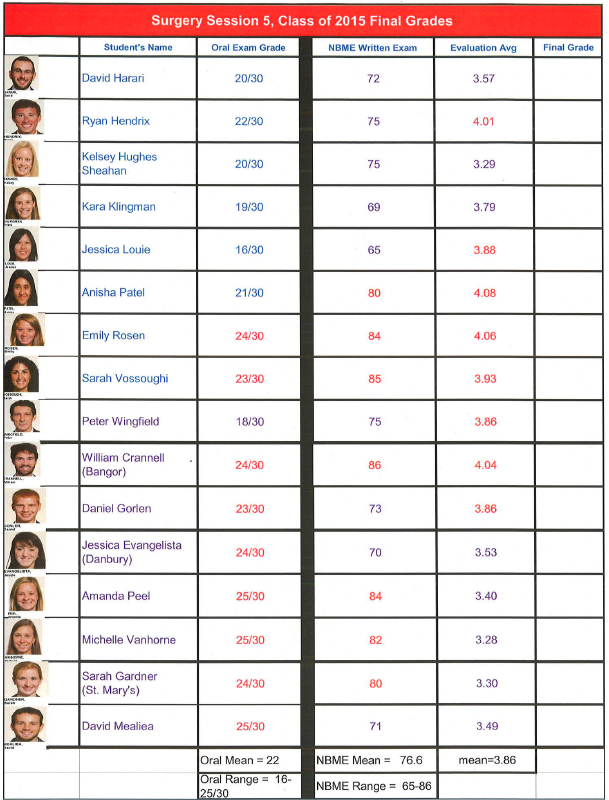 Oral exams
The downside…
Bias

Tests something other than knowledge…

Faculty intensive
10 students/session, 3 rooms → 6 faculty/session
Short notice cancellation
Faculty knowledge gaps
[Speaker Notes: Bias: faculty who have worked with the student previously

Tests something other than knowledge: behavior, attitude, attractiveness]
Oral exams – faculty intensive
Burchard, Rowland et al 2007

282 videotaped oral exams
Problem solving, verbal skills, nonverbal skills

Live examiner vs. Evaluator of video
No difference in summative difference
[Speaker Notes: Am J Surg. 2007 Feb;193(2):233-6.
Is it live or is it Memorex? Student oral examinations and the use of video for additional scoring.
Burchard K1, PMID: 17236853 [PubMed - indexed for MEDLINE] 

BACKGROUND: 
Oral examination interrater consistency has been questioned, supporting the use of at least paired examiners and consensus grading. The scheduling flexibility of video recording allows more examiners to score performances. The purpose of this study was to compare live performance with video performance scores to assess interrater differences and the effect on grading.
METHODS: 
A total of 283 consecutive, structured, videotaped 30-minute examinations were reviewed. A 5-point Likert scale ranked problem solving (2 cases), verbal skills, and nonverbal skills. Nonparametric paired analyses tested for differences.
RESULTS: 
Live performance scores were higher for verbal and nonverbal skills and total scores. Video performance scores were higher for problem solving for the first presented case. The largest difference (.29 Likert point) was in nonverbal skills.
CONCLUSIONS: 
The minor yet statistical differences in several scores did not actually impact student grades. The use of video recording is sufficiently reliable to be continued and advocated.]
My approach
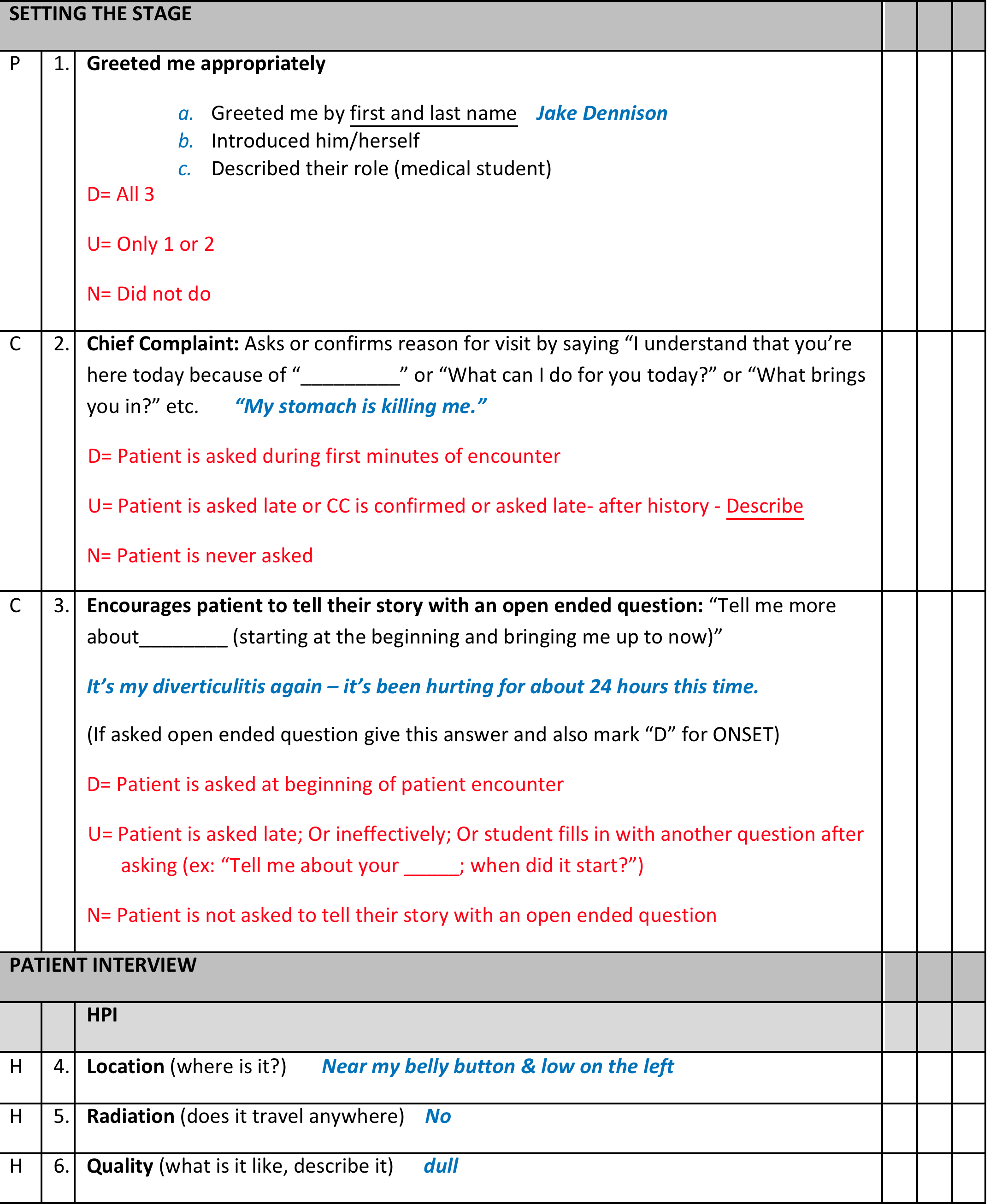 [Speaker Notes: Took existing checklist templates and customized them for each patient encounter]
My approach
All students come back
Myself, 2 additional faculty

SP assessment
OSCEs and Orals
Additional considerations
$$$$

Availability of Sim Lab / Testing centers

There is no literature in this area!
[Speaker Notes: Costs: supplies for any skills based assessment, SP time, admin/coordinator

Availability: increasing use of Sim in medical education means increased demand for space.  Clerkships often end at the same time which means lots of demand during a short time for limited space

No literature: opportunity]
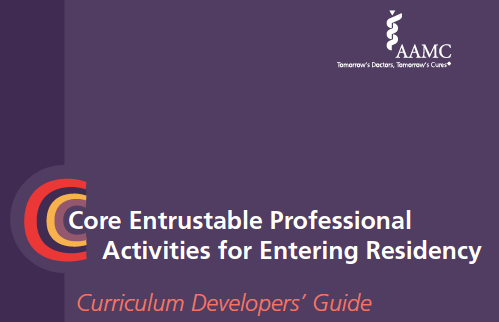 Future directions
Hx and Exam
Prioritize a differential
Recommend and interpret testing
Enter orders
Document in the chart
Present a patient orally
Form clinical questions and find evidence
8.  	Give or receive sign-	out
9.  	Collaborate as a team 	member
10.	Recognize a patient 	requiring urgent care
11.	Informed consent
12.	Perform general 	procedures
13.	Identify system 	failures
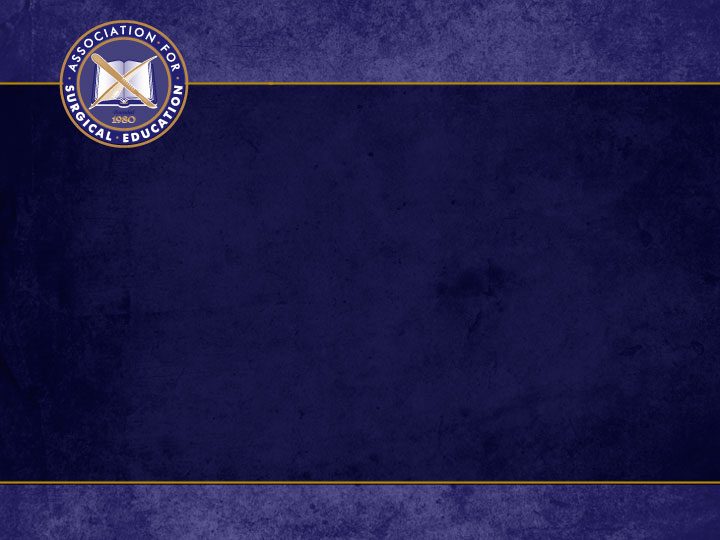 Small group workshop
Groups of 4 (mix of coordinators and directors)

Pick a site – give intro

Develop and OSCE or oral examination to assess 3rd year student’s ability to assess a patient with an acute abdomen
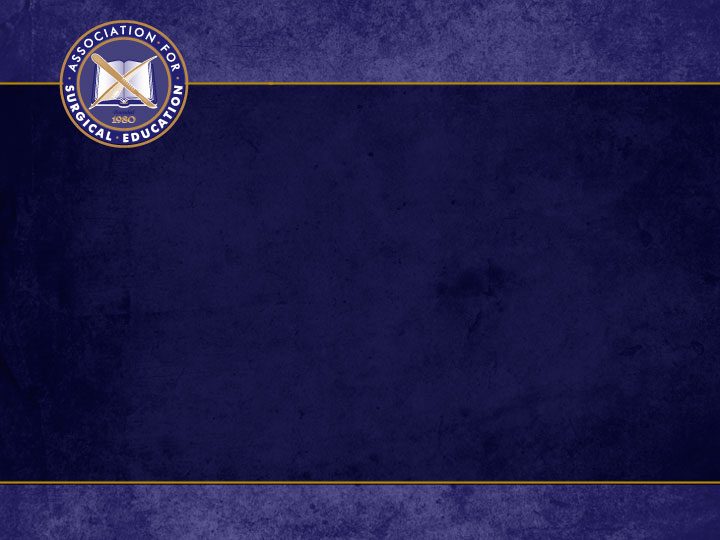 Small group debrief